Презентація досвіду роботи
 класного керівника Бучацького ліцею
Дутчак
Марія Миколаївна,
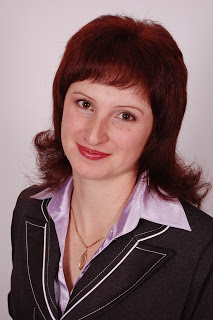 класний керівник 5 класу, 
вчитель англійської мови, 
спеціаліст вищої кваліфікаційної категорії.
Стаж роботи: 14 років 
                              (12 р. класним керівником)

Закінчила:
·        Чортківське педагогічне училище у 2001р. 
         за спеціальністю вчитель іноземної мови 
          початкових класів;
·        Прикарпатський  національний університет
          ім. В. Стефаника у 2005р.  за спеціальністю 
         викладач англійської мови та зарубіжної літератури.
Педагогічне кредо:

«Мудрий не той, хто знає багато, а той, чиї знання корисні!»


Життєве кредо:

 «Щоб дійти  до мети, насамперед потрібно йти! »
 
Проблема, над якою працюю, як класний керівник:

«Згуртування учнівського колективу  та формування національної свідомості через вплив ціннісних орієнтацій  національно-патріотичного виховання»
Провідна наукова ідея досвіду:
виховати у майбутніх громадян України почуття обов'язку і поняття честі, уміння вислухати й висловити власну думку, бути ввічливим, вимогливим, добрим і стійким - залежно від умов життя; розвинути особистість не тільки як головну продуктивну силу, а й як активного громадянина України.
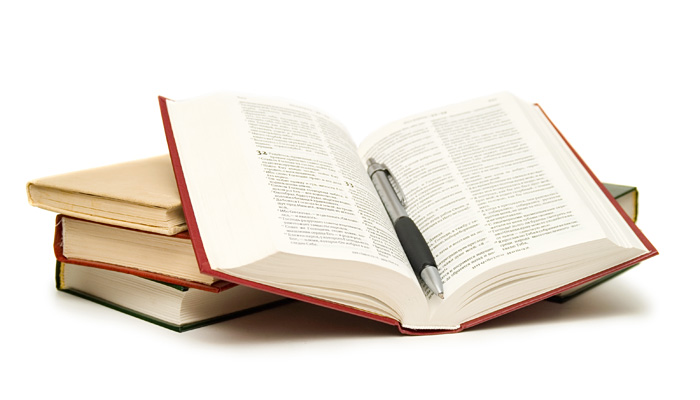 Наукова основа досвіду:
Концепція національно-патріотичного виховання;
Психологічні аспекти творчості, описані в роботах Л.С.Виготського,А.Н.Леонтьєва, Є.Л.Рубінштейна,А.М.Матюшкіна,Я.А.Пономарьової;
Елементи методики І.Іванова, КТС – (колективна творча справа);
Педагогічні принципи творчої активності у поєднанні з принципом свідомості в навчанні (М.А.Данилов,Т.А.Ільїна,І.Т.Огородников);
Положення теорії виховання дітей із творчими здібностями, обґрунтованими у працях. А.Макаренка. В.Сухомлинського,Я.Корчака;
Теоретичні засади класиків української педагогіки Г.Сковороди,С.Русової, Г.Ващенка;
Власні ідеї і знахідки.
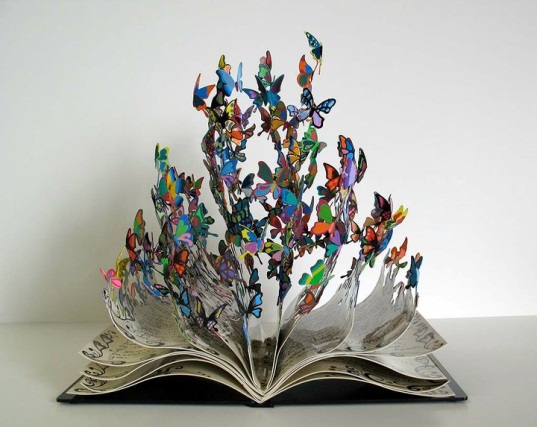 ВВАЖАЮ:
Класний керівник — стержень виховного процесу.         
Це нитка, яка зв'язує в одне ціле дитину, вчителя, батьків, громадськість.
Класний керівник — універсальна особистість. Він і вихователь, і психолог, і соціальний педагог, і педагог-організатор.
МОЯ ПОЗИЦІЯ:
Вміння знаходити обдарованих та здібних дітей - талант, вміння їх виховувати – мистецтво. Але найважливішим є любов до дитини!
КЕРУЮСЬ ПРИНЦИПОМ:
Допомогти дитині знайти свій ключ до успіху, створити умови, в яких вона розкриватиме свої здібності, творитиме своє життя, зростатиме духовно, творчо, інтелектуально й самовдосконалюватиметься.
ПРИНЦИПИ, ЯКИМИ КЕРУЮСЬ У РОБОТІ:
Постійно вчитися самому, щоб мати право вчити інших.
Не зупинятися на досягнутому.
Поважати думку кожної дитини, незалежно від того, правильна вона чи ні, поводитись з дітьми як з рівними.
Творчість відкриває в дитячій душі ті потаємні куточки, в яких дрімають джерела добрих почуттів.
Праця, оптимізм, постійне самовдосконалення - запорука життєвого успіху.
Кожна дитина - неповторна індивідуальність.
Учень – це не посудина, яку потрібно заповнити, учень – факел, який треба запалити.
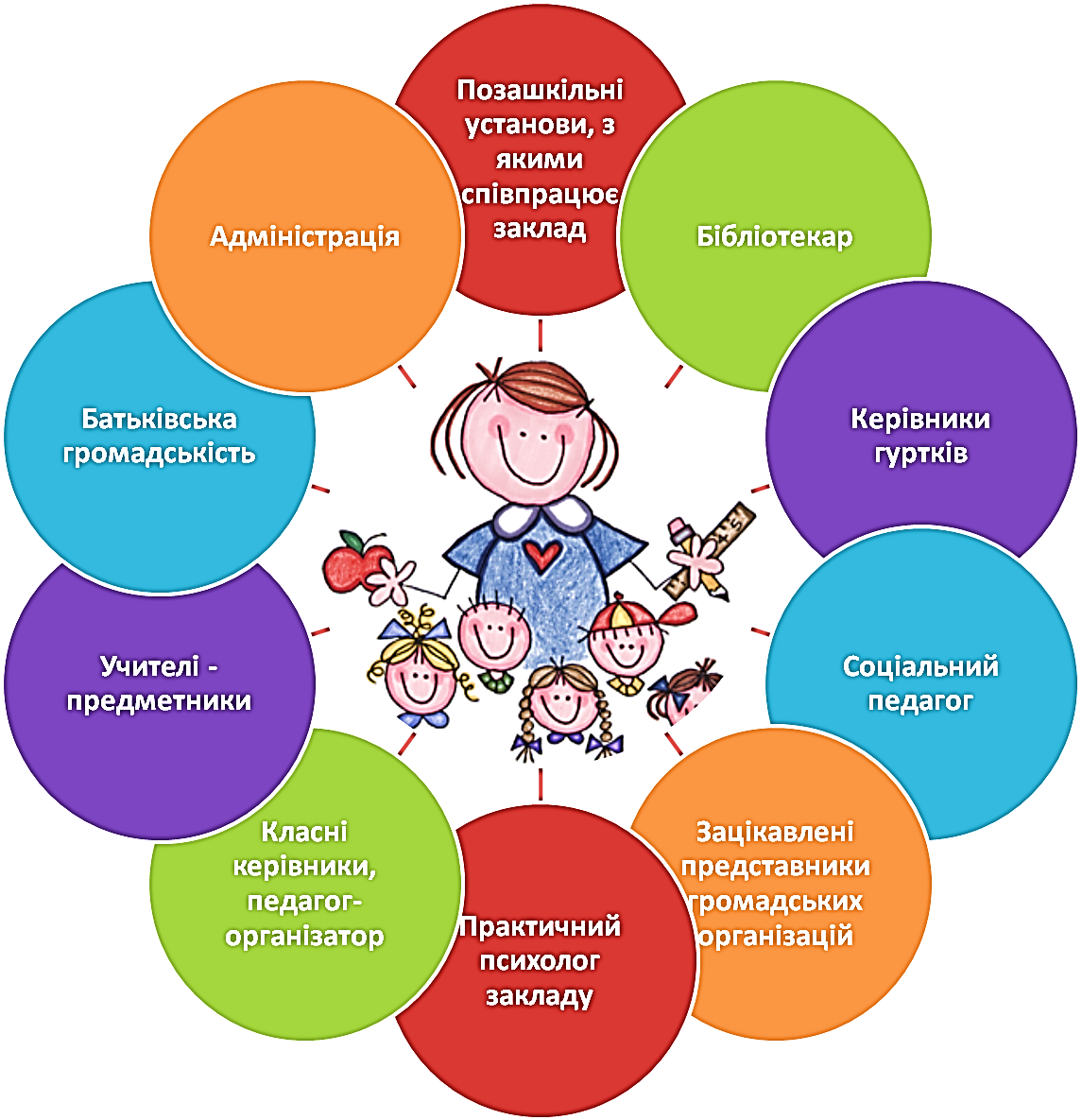 К
Л
А
С
Н
И
Й

К
Е
Р
І
В
Н
И
К
Соціальні служби
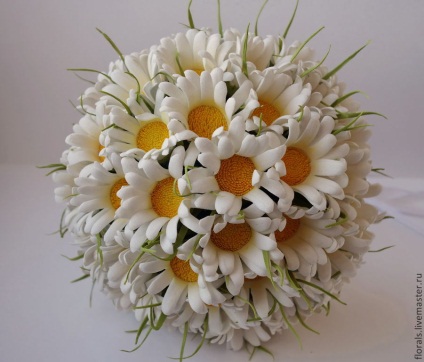 МОЯ КЛАСНА РОДИНА
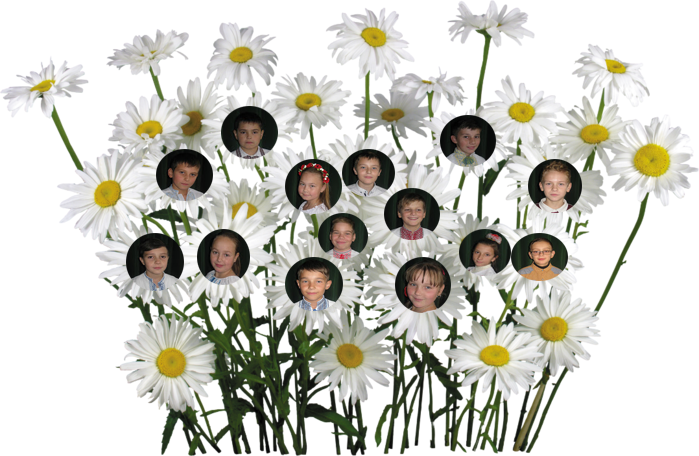 Розмова в колі 
«Дружба понад усе»
Година класного керівника 
“Вчимося жити в мирі та злагоді”
Батьківські збори “Адаптуємо дітей до навчання у ліцеї”
День здоров’я
Психологічна гра “Невідомі світи”
Колективне ігрове спілкування “Ти і колектив”
«Круглий стіл» “Тактовність поруч зі мною”,
Благодійний ярмарок
Відверта розмова “Образа і прощення”
Урок державності «Україна – моя країна!»
КЛАСНІ ЗАХОДИ
Інформаційні години
Уроки української звитяги
День туризму
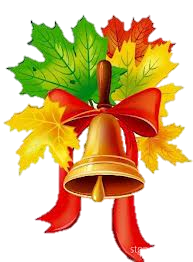 СВЯТО ПЕРШОГО ДЗВОНИКА
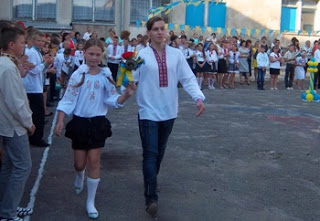 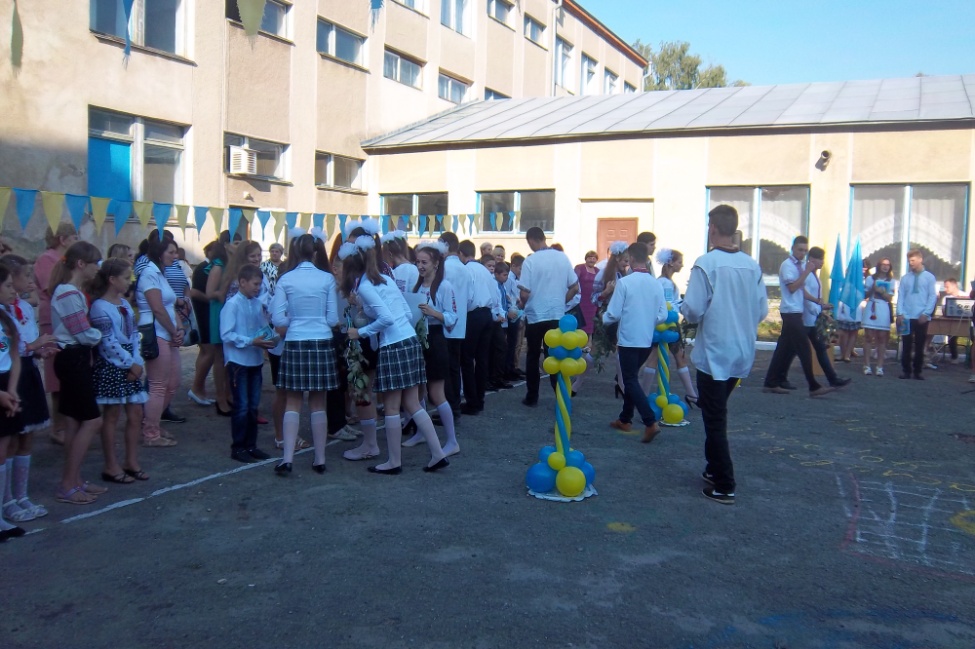 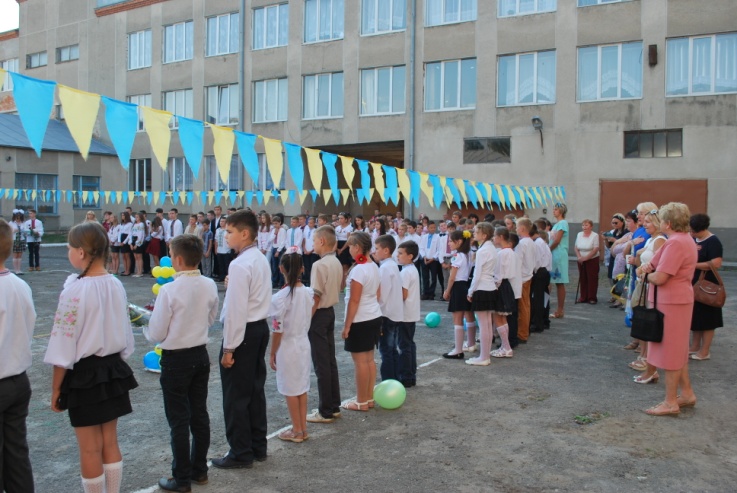 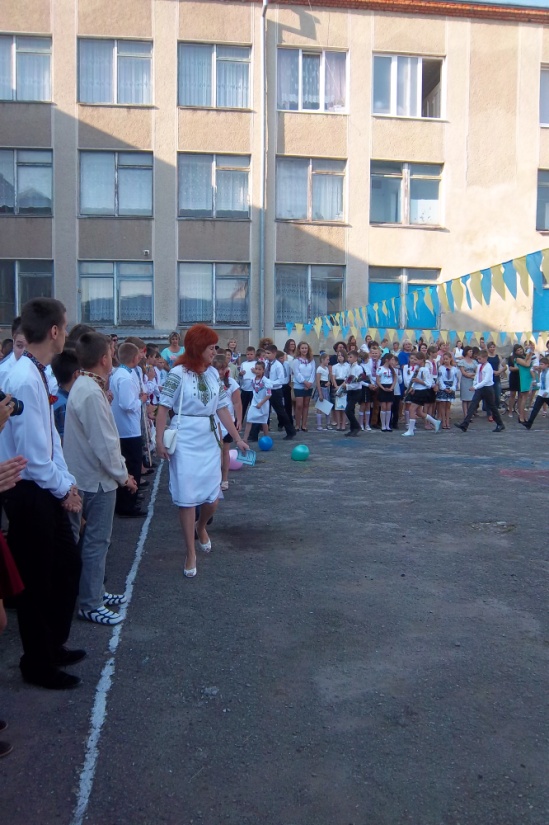 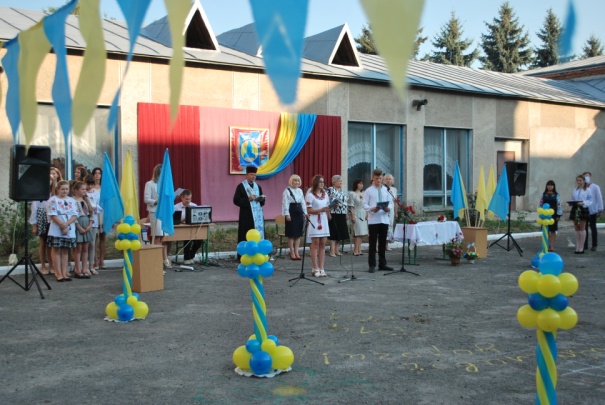 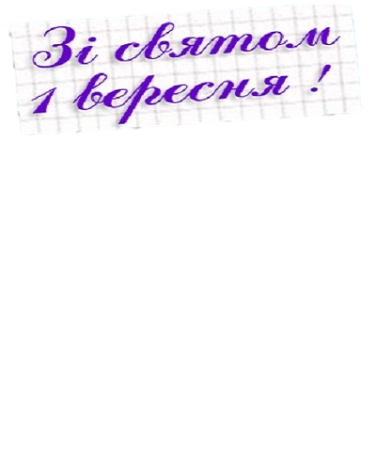 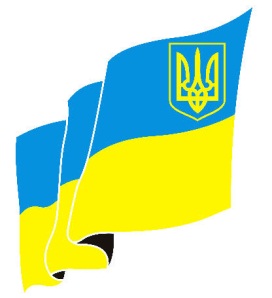 УРОК  ДЕРЖАВНОСТІ
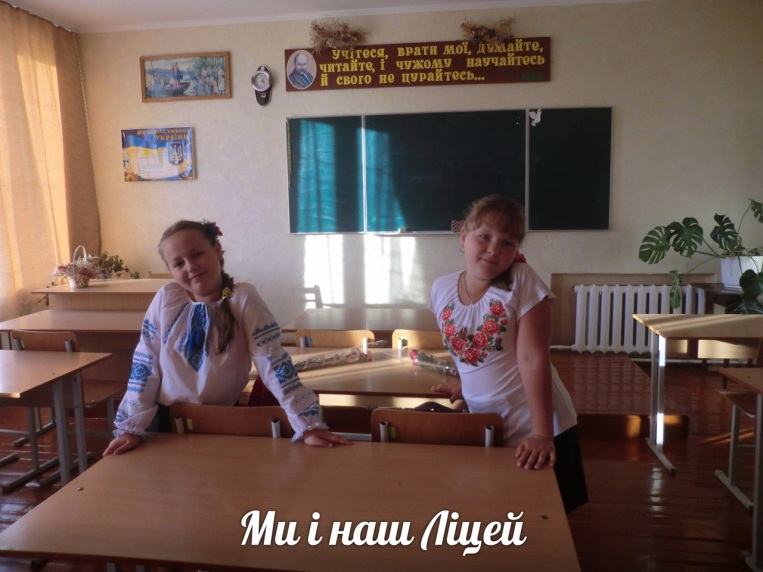 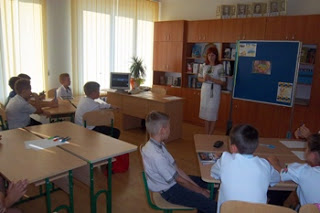 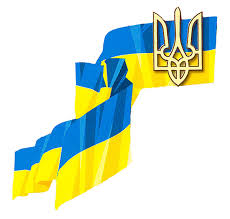 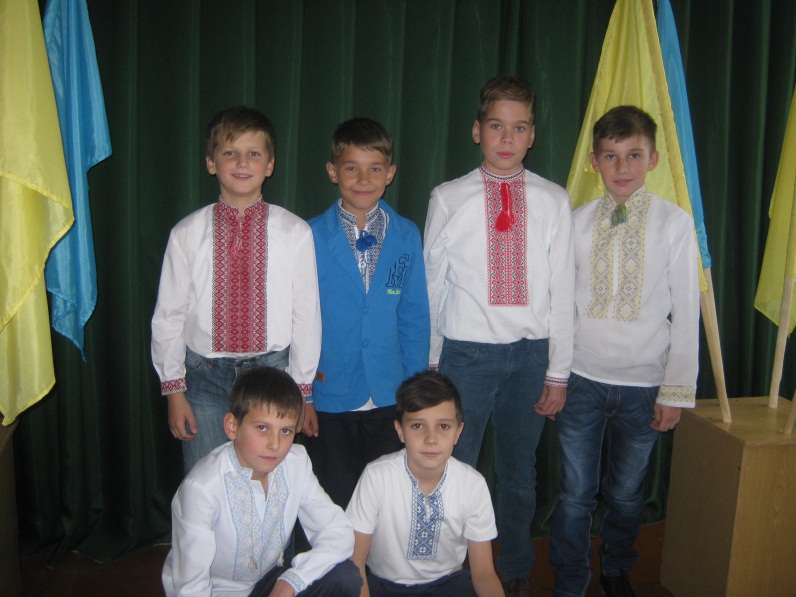 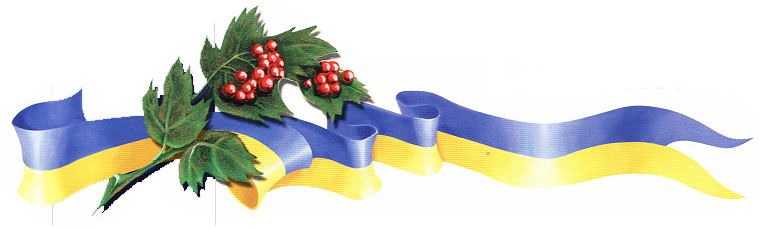 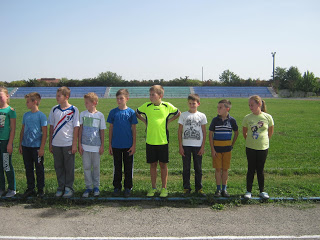 ГОДИНИ КЛАСНОГО КЕРІВНИКА
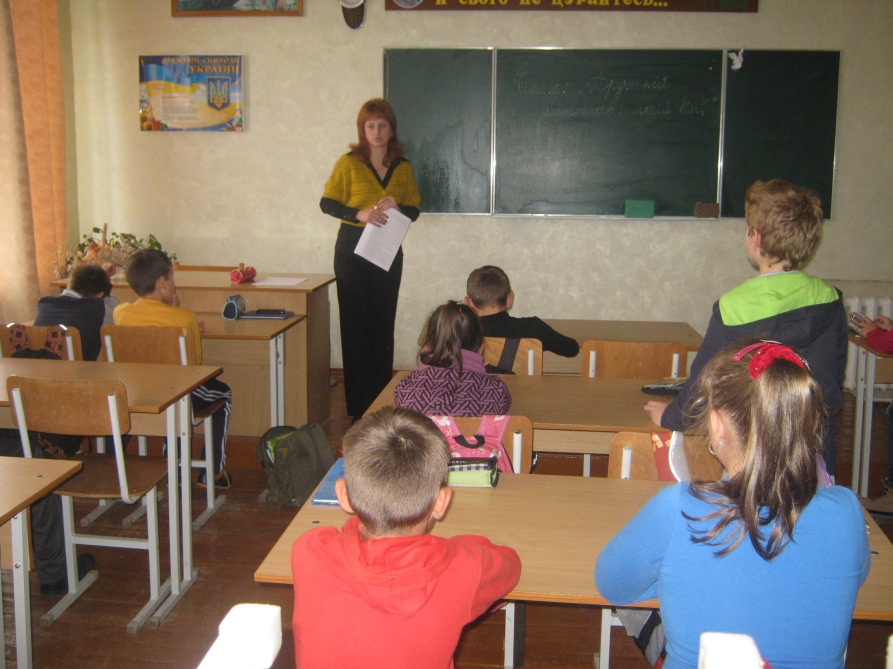 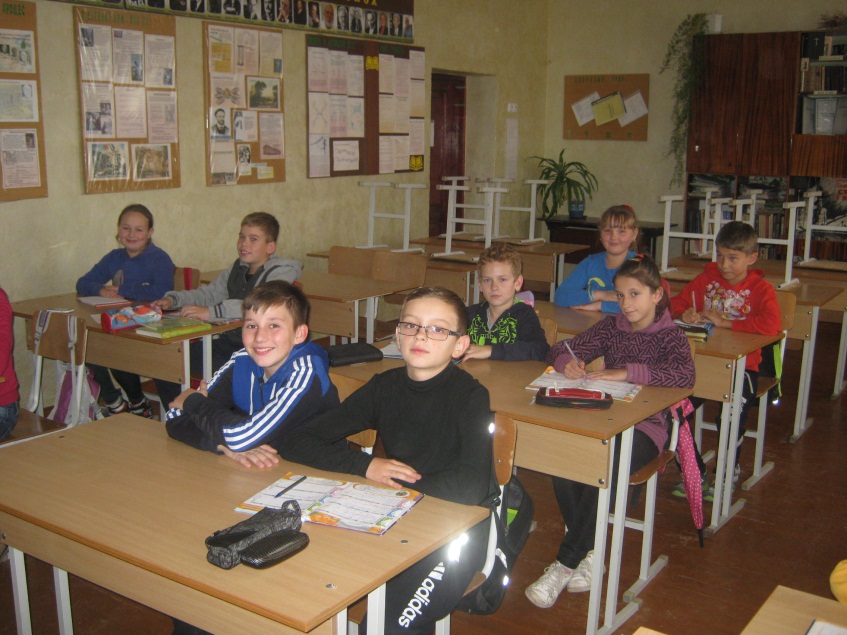 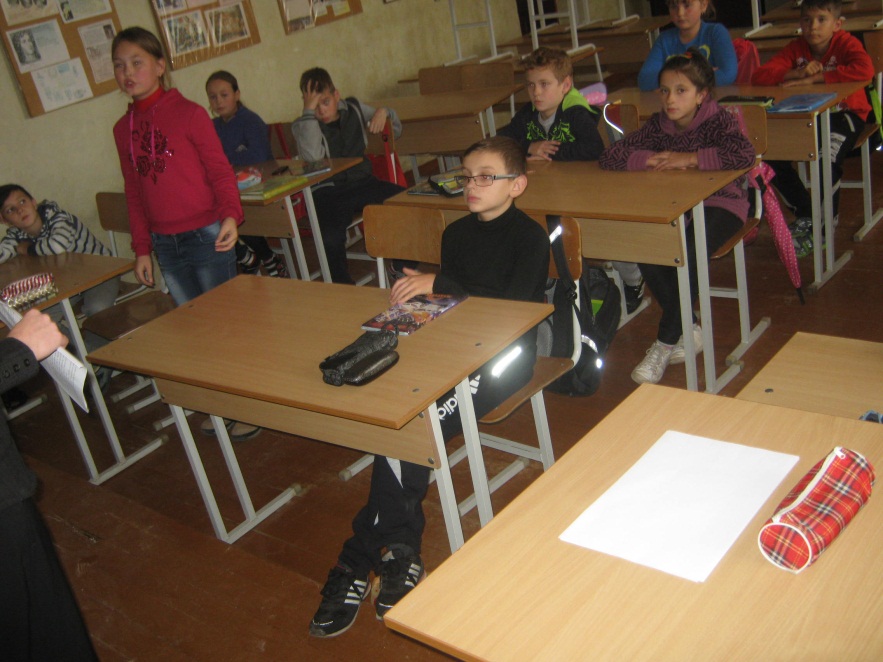 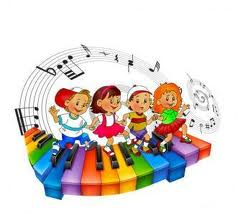 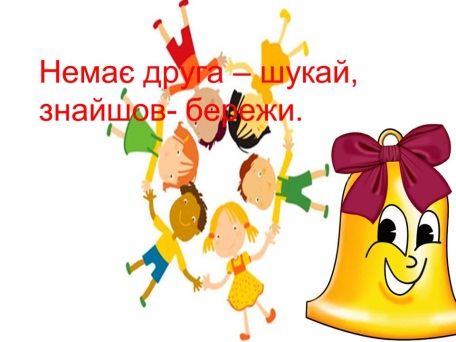 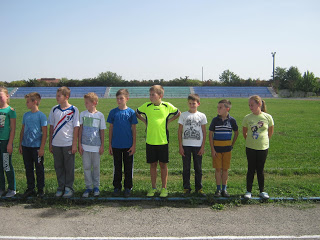 ДЕНЬ ЗДОРОВ’Я
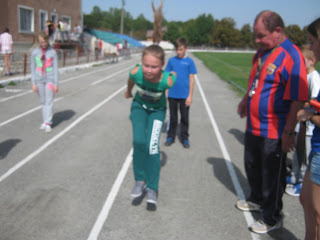 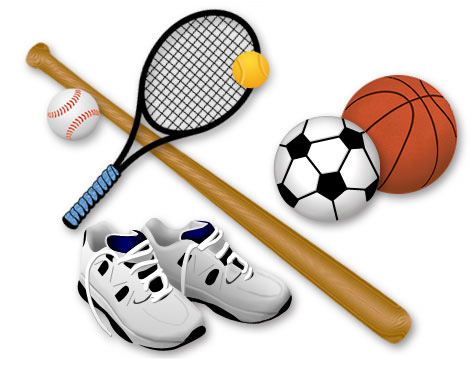 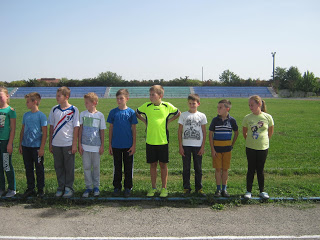 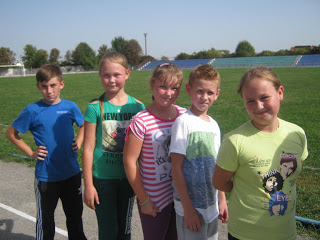 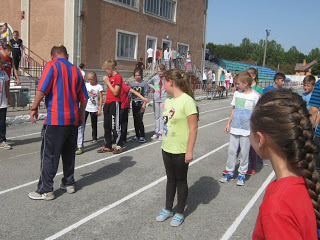 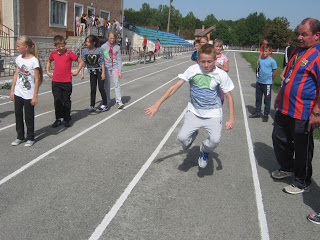 У здоровому тілі – 
                      здоровий дух!
БЛАГОДІЙНИЙ ЯРМАРОК
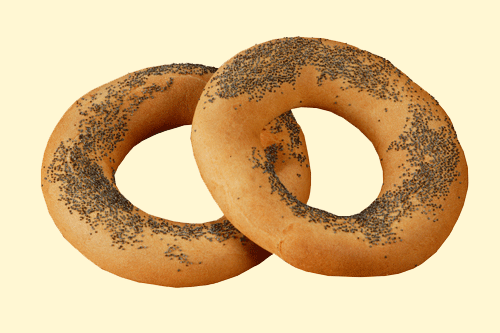 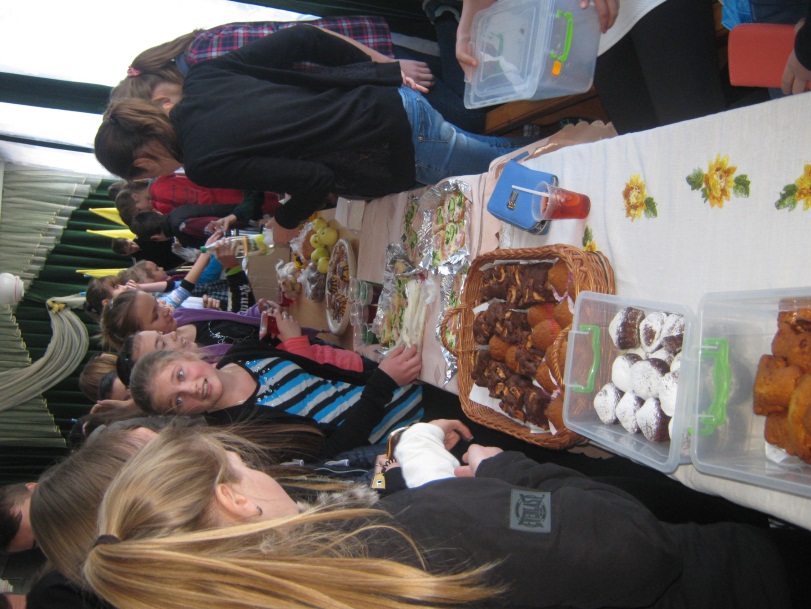 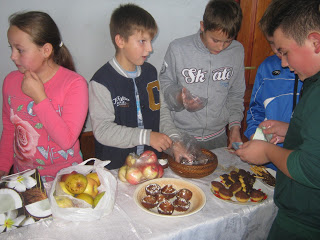 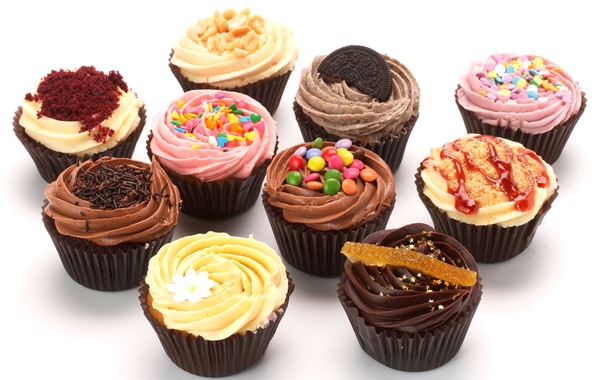 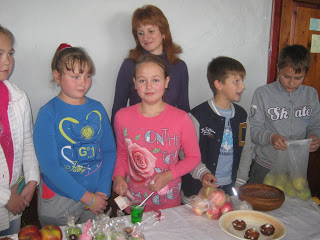 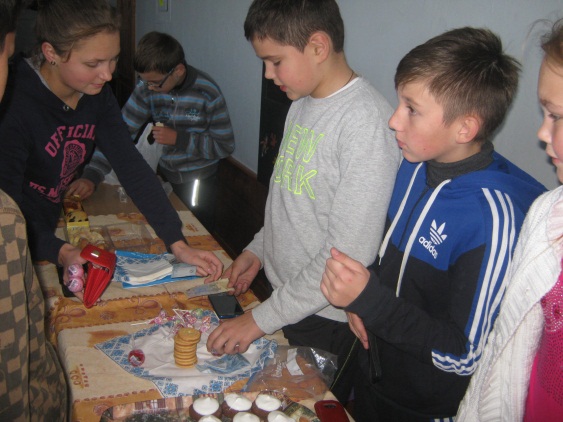 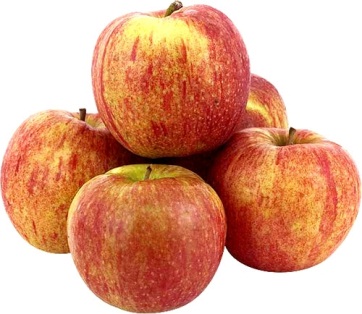 ДЕНЬ ТУРИЗМУ
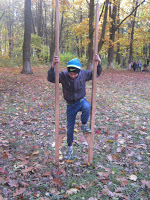 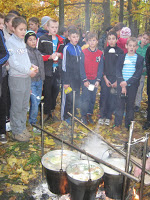 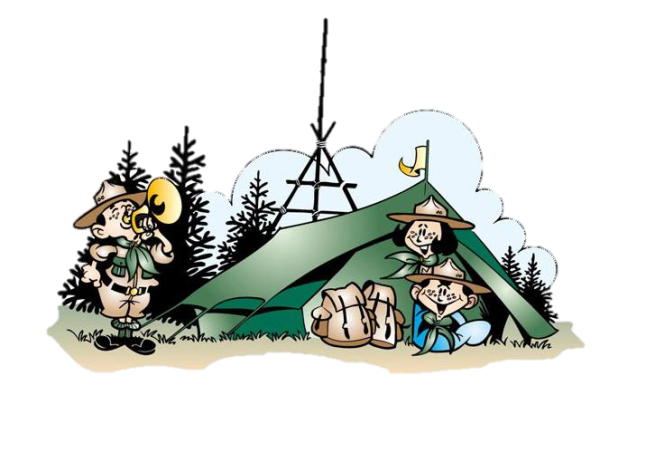 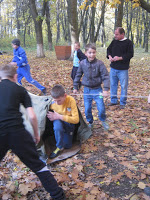 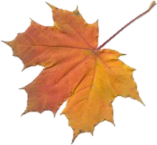 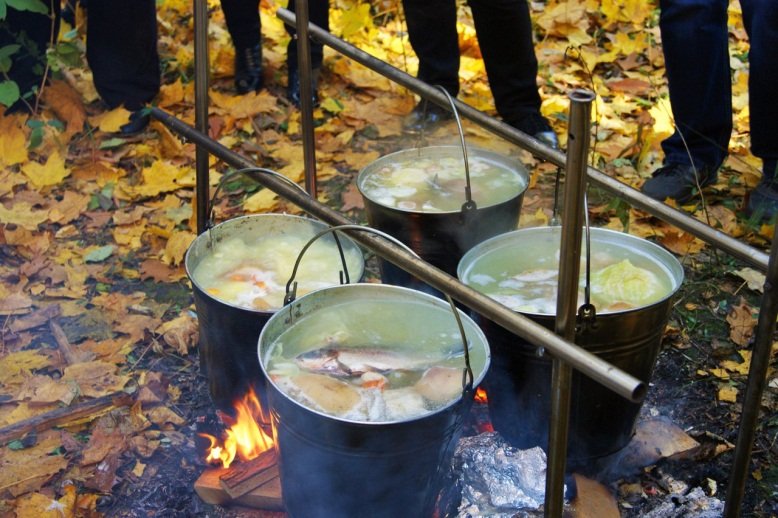 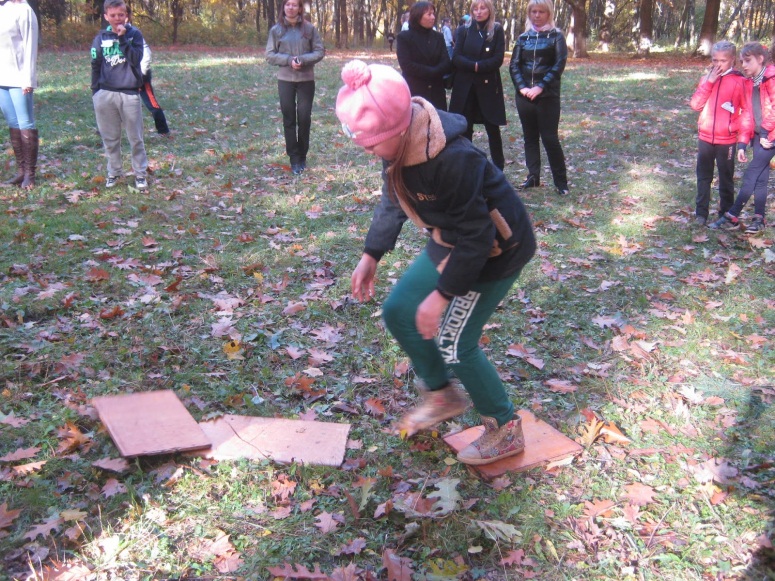 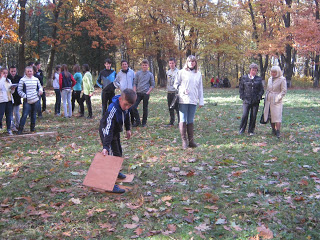 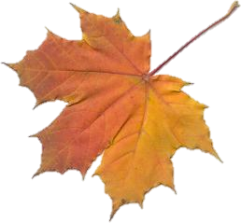 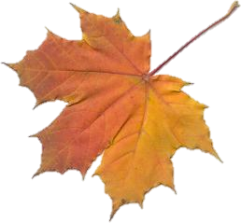 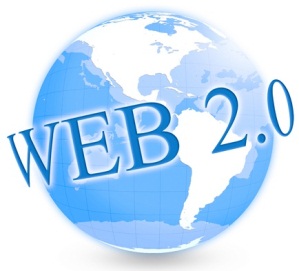 Проектна діяльність
Використання  новітніх 
технологій
Мультимедійні технології
Технології 
web 2.0
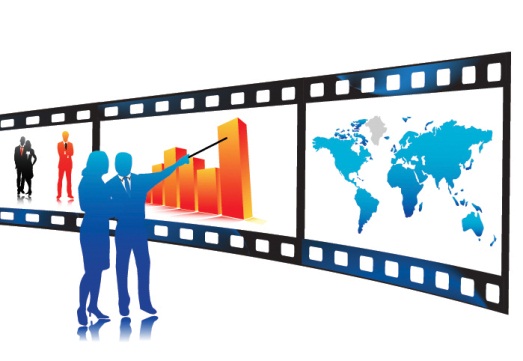 Google та онлайнсервіси
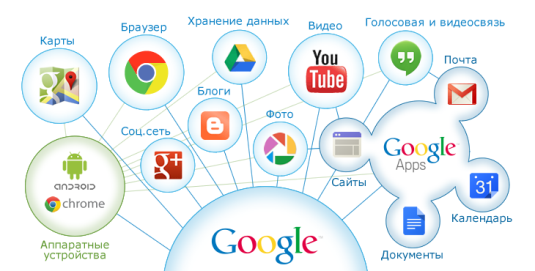 Б
Л
О
Г
К
Л
А
С
Н
О
Г
О
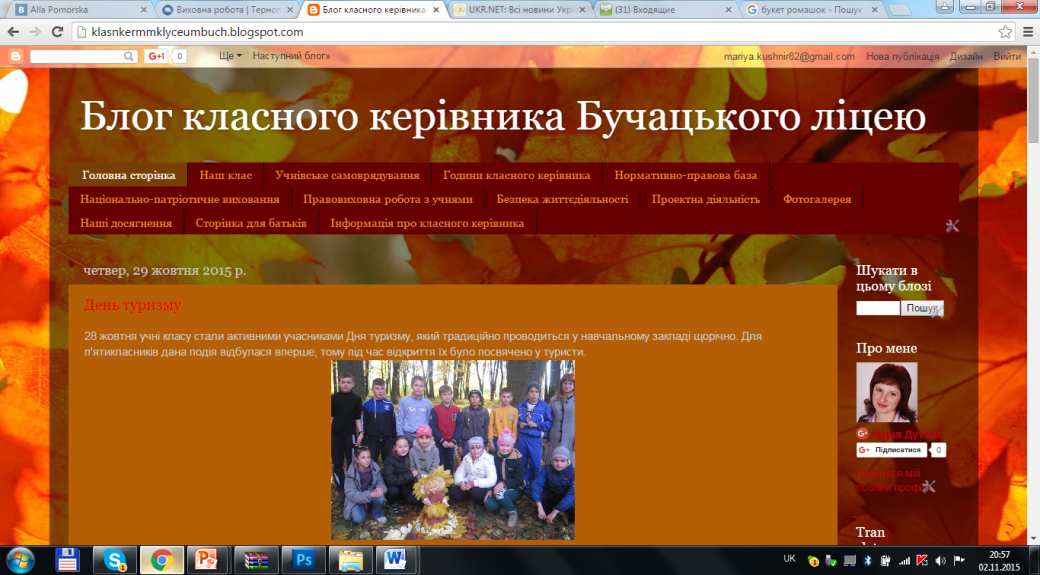 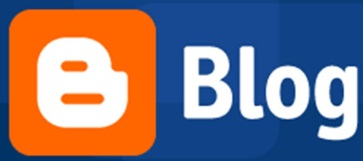 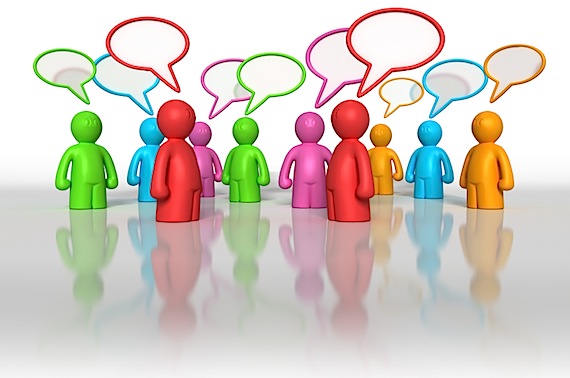 К
Е
Р
І
В
Н
И
К
А
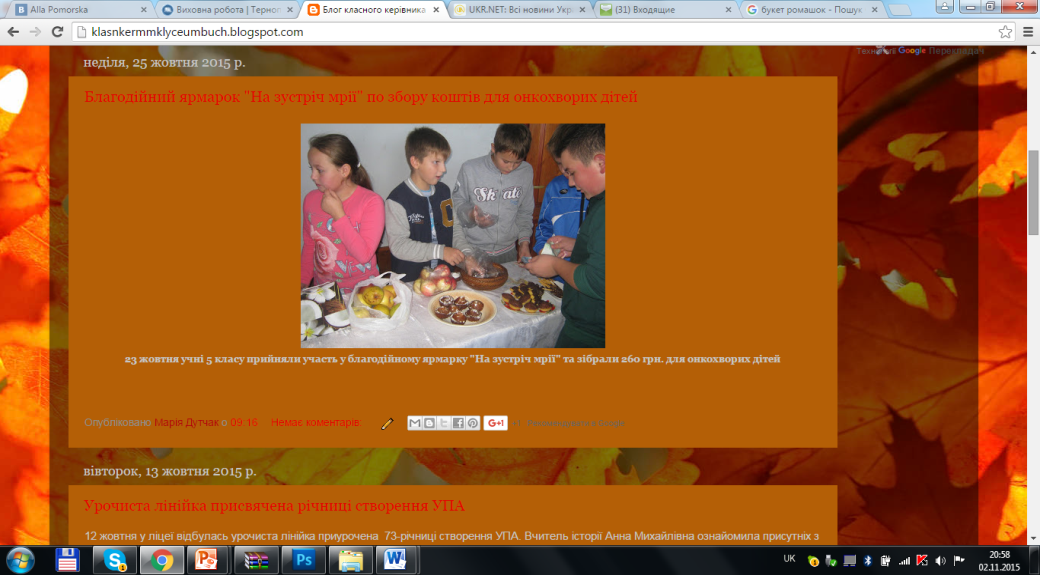 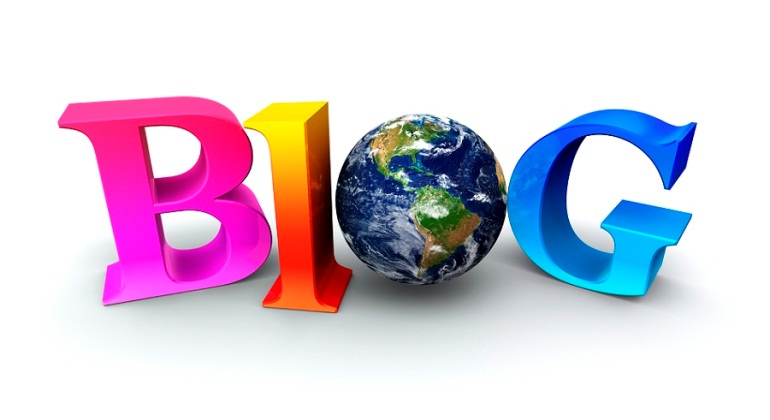 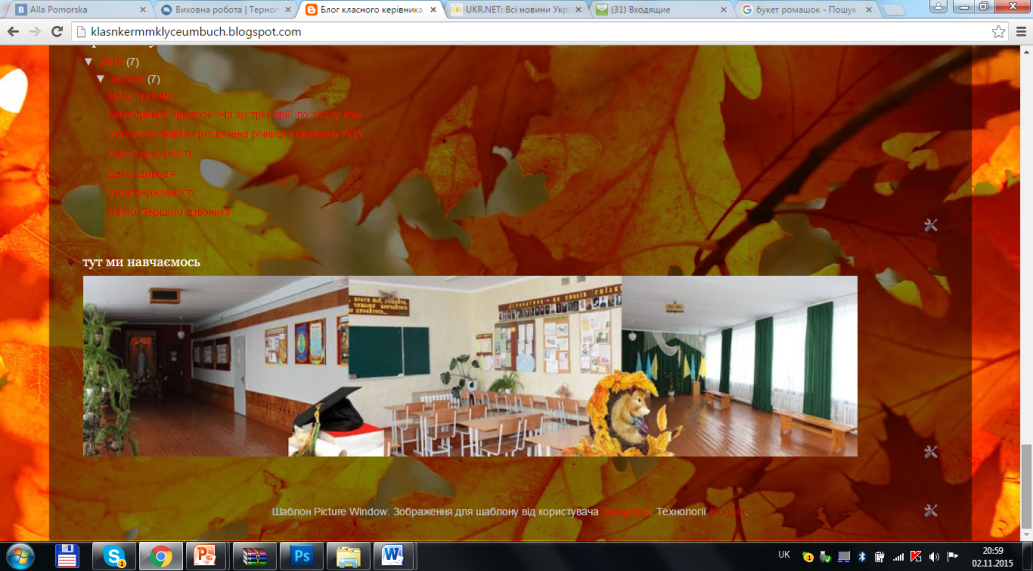 ГОЛОВНА СТОРІНКА
С
Т
Р
У
К
Т
У
Р
А
 
Б
Л
О
Г
У
НАШ КЛАС
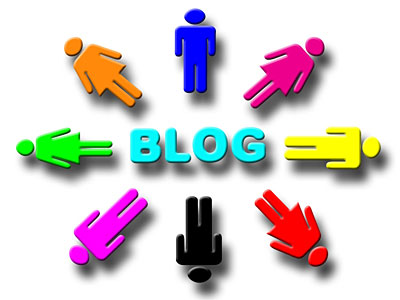 УЧНІВСЬКЕ САМОВРЯДУВАННЯ
ГОДИНИ КЛАСНОГО КЕРІВНИКА
НОРМАТИВНО-ПРАВОВА БАЗА
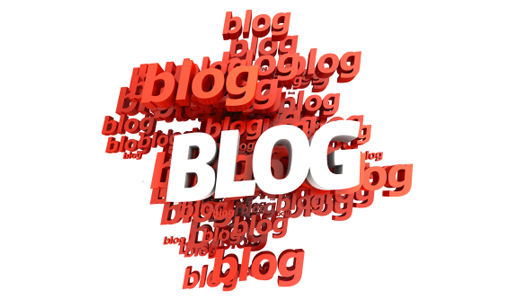 НАЦІОНАЛЬНО-ПАТРІОТИЧНЕ ВИХОВАННЯ
ПРАВОВИХОВНА РОБОТА З УЧНЯМИ
БЕЗПЕКА ЖИТТЄДІЯЛЬНОСТІ
ПРОЕКТНА ДІЯЛЬНІСТЬ
ФОТОГАЛАРЕЯ
НАШІ ДОСЯГНЕННЯ
СТОРІНКА ДЛЯ БАТЬКІВ
ІНФОРМАЦІЯ ПРО КЛАСНОГО КЕРІВНИКА
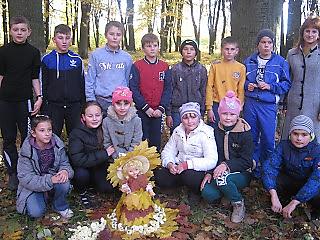 Кожен клас - це новий  шлях, який з цікавістю і задоволенням хочеться  разом із дітьми проходити знову і знову…
ДЯКУЮ ЗА УВАГУ